Security awareness in the GÉANT community: 5 main findings of our awareness survey
Davina Luyten, Belnet
Subtask lead Awareness, WP8, GN5-1
Awareness survey: what, why, how, who
(Online) questionnaire combined with in-depth interviews
Based on SANS' Security Awareness Maturity Model 
To measure the maturity of the NRENs
24 NRENS + GÉANT
Focusing on internal and external awareness programmes
2
Main findings
Overall NRENs are striving to build a strong security culture in their organisations.
3
Main findings
Overall NRENs are striving to build a strong security culture in their organisations.
Awareness programmes are risk-based and getting more mature with a targeted approach
5
Main findings
Overall NRENs are striving to build a strong security culture in their organisations.
Awareness programmes are risk-based and getting more mature with a targeted approach
Different formats are used to involve employees
8
Main findings
Overall NRENs are striving to build a strong security culture in their organisations.
Awareness programmes are risk-based and getting more mature with a targeted approach
Different formats are used to involve employees
Internal security awareness is usually the task of the Security / CERT team
10
Main findings
Overall NRENs are striving to build a strong security culture in their organisations.
Awareness programmes are risk-based and getting more mature with a targeted approach
Different formats are used to involve employees
Internal security awareness is usually the task of the Security / CERT team
Most NRENS run external awareness activities, focusing on their constituents
13
Needs
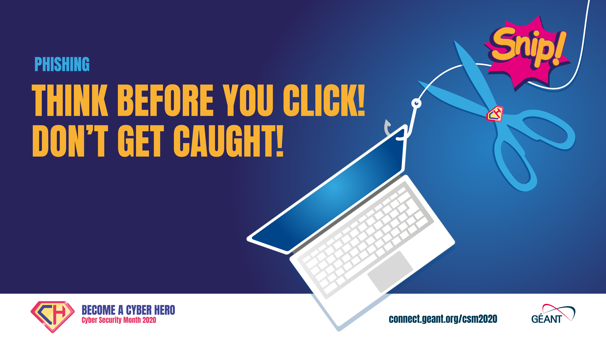 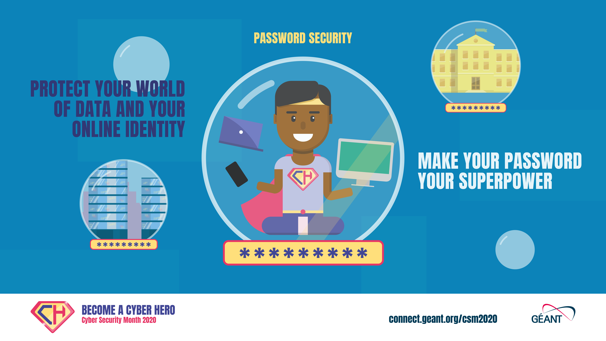 Our community is most interested in sharing best practices and experiences with other NRENs (84%) and in receiving ready-to-use awareness materials (76%). 

The topics / risks that NRENs consider most relevant to include in their awareness programme are password security, data protection and privacy and phishing/vishing/smishing.
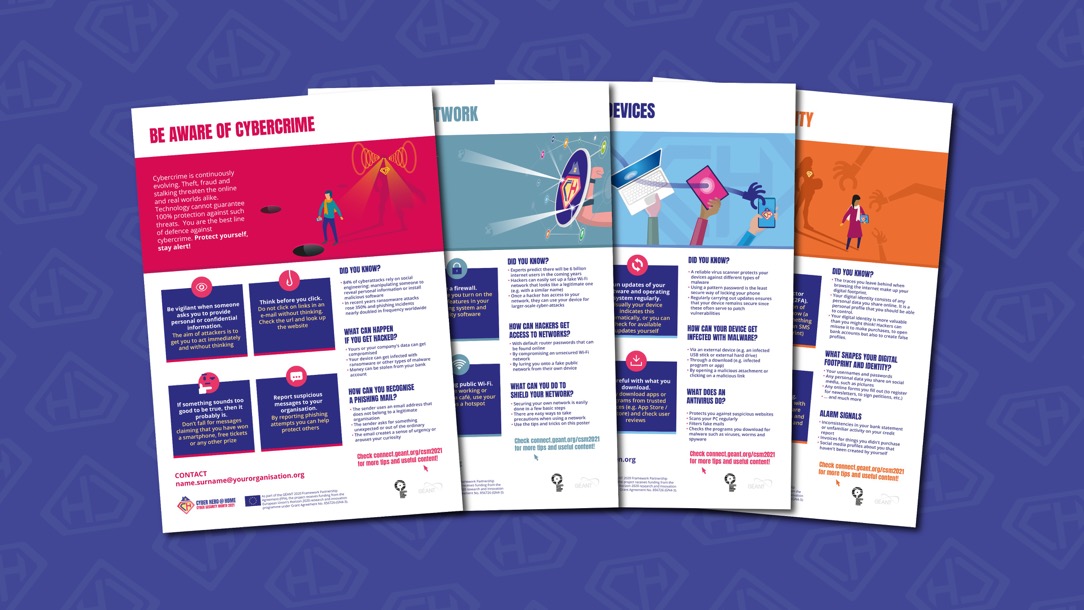 15
[Speaker Notes: Did you know that you can use PowerPoint stock images?  Go to Insert / Pictures.]
Next steps
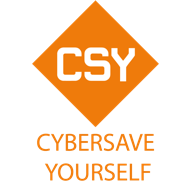 Build an active community for awareness officers and develop training or workshops for NRENs to take their programmes to the next stage
> JOIN US FOR THE AWARENESS SIDE MEETING ON THURSDAY AFTERNOON
Further build on our awareness knowledge base
Continue to raise awareness for the human factor in security among the community
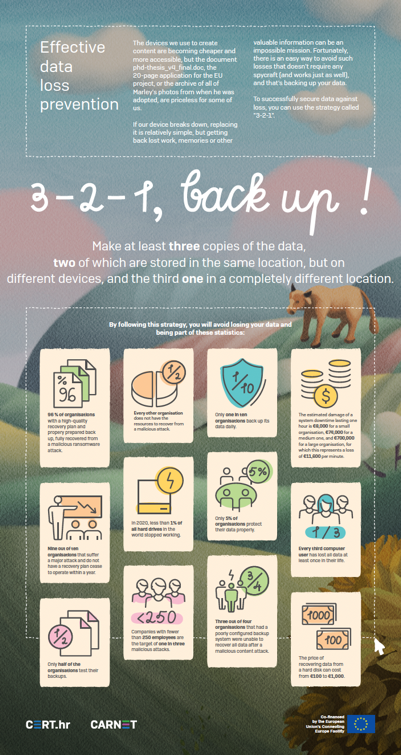 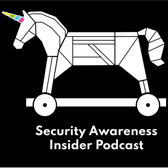 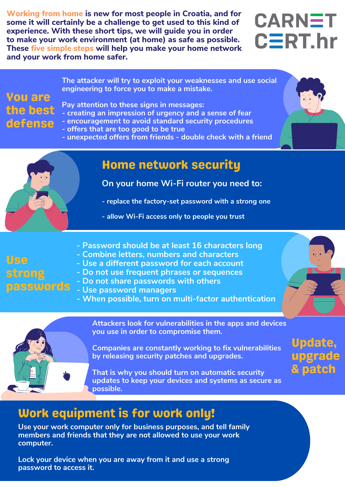 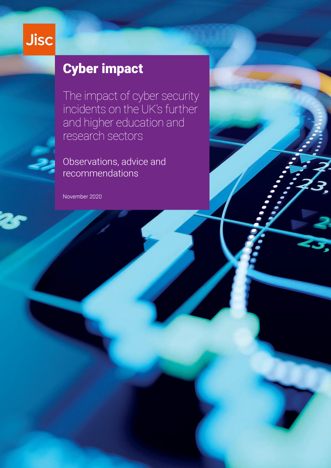 16
[Speaker Notes: Did you know that you can use PowerPoint stock images?  Go to Insert / Pictures.]
Questions? Ideas? Remarks?
Contact the team: csm@geant.org

Rosanna Norman, GÉANT
Leonardo Marino, GÉANT
Cornelia Puhze, SWITCH
Mark Tysom, Jisc
Marina Dimić Vugec, CARNET
Simona Venuti, GARR
Charlie van Genuchten, SURF
Laetitia Lagneau, Belnet
Davina Luyten, Belnet
17
[Speaker Notes: If you decide to use this slide, please note that PowerPoint will crop the images you choose as per the suggested design.]
Any questions?
18